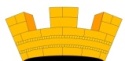 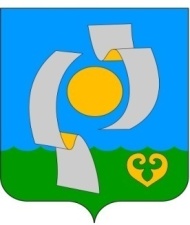 Отчет 
об исполнении бюджета Нытвенского городского поселения 
за 2017 год
Докладчик – зам. главы администрации, начальник финансово-экономического отдела Г.Г. Щербова
Анализ выполнения плана по доходам бюджета за 2017 г.
Анализ исполнения налоговых и неналоговых доходов за 2017 год
Отчет о выполнении прогнозного плана приватизации муниципального имущества Нытвенского городского поселения
Анализ по прочим доходам от использования имущества (найм муниципального жилья), тыс.руб.
Выполнение плана доходов по безвозмездным поступлениям, (тыс.руб.)
Структуры безвозмездных поступлений бюджета Нытвенского городского поселения  за 2017 год
Структура  доходов бюджета Нытвенского городского поселения за 2017 год
Поступление доходов в бюджет поселения за 2015-2017 гг., (тыс. руб.)
Расходы бюджета Нытвенского городского поселения в рамках муниципальных программ за 2017 год, тыс. рублей
Развитие культуры НГП
13 530,1 т.р.
Формирование современной городской среды НГП
 9 437,7 т.р.
Благоустройство территории НГП
5 467,2 т.р.
Развитие физической культуры и спорта в НГП
7 586,2 т.р.
Энергосбережение и повышение энергоэффективности в НГП
5 042,6 т.р.
Дорожная инфраструктура НГП
13 684,7 т.р.
Развитие коммунально-инженерной инфраструктуры НГП
19 838,5 т.р.
Поддержка и 
развитие среднего и малого предпринимательства
1 643,9 т.р.
Обеспечение безопасности жизнедеятельности населения НГП
212,2 т.р.
Всего 
77 314,1
тыс. руб.
Обеспечение качественным жильём в НГП
871,0 т.р.
Анализ по исполнению муниципальных, ведомственных 
Программ Нытвенского городского поселения за 2017 год
Муниципальная программа «Обеспечение безопасности жизнедеятельности населения Нытвенского городского поселения», тыс. рублей
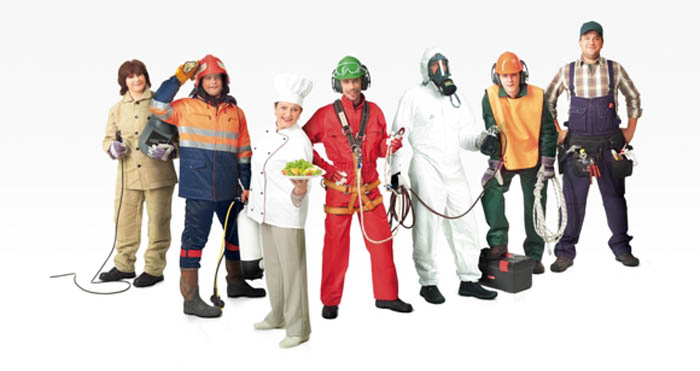 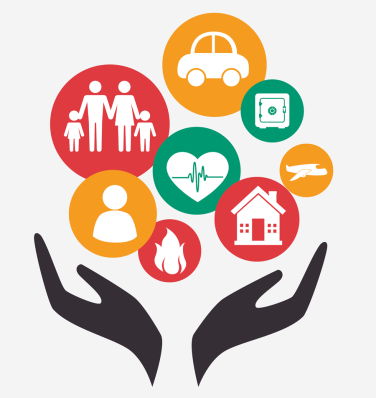 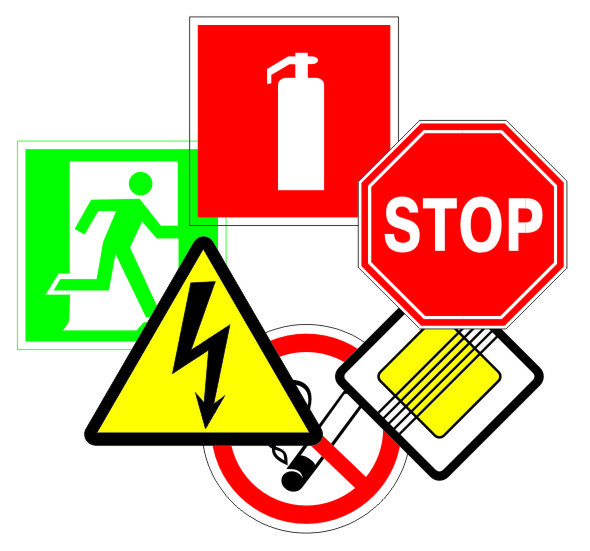 Муниципальная программа Нытвенского городского поселения «Обеспечение безопасности жизнедеятельности населения Нытвенского городского поселения»
Муниципальная программа «Дорожная инфраструктура Нытвенского городского поселения», тыс. рублей
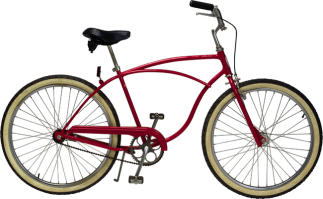 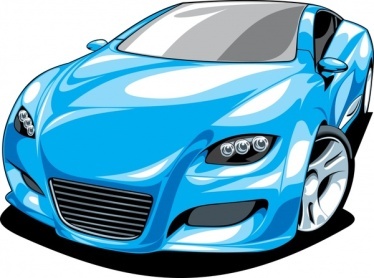 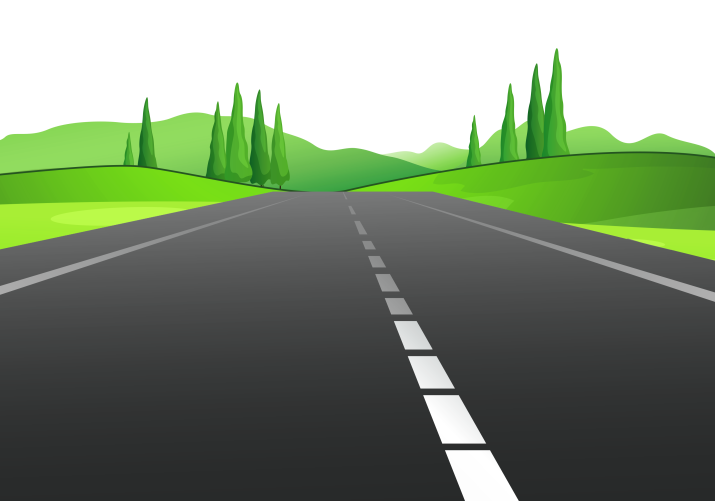 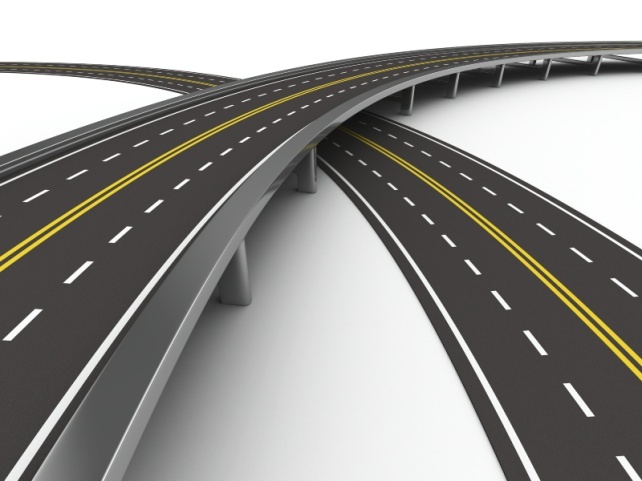 Муниципальная программа Нытвенского городского поселения «Дорожная инфраструктура Нытвенского городского поселения»
Ведомственная целевая программа «Поддержка и развитие малого и среднего предпринимательства Нытвенского городского поселения» тыс. рублей
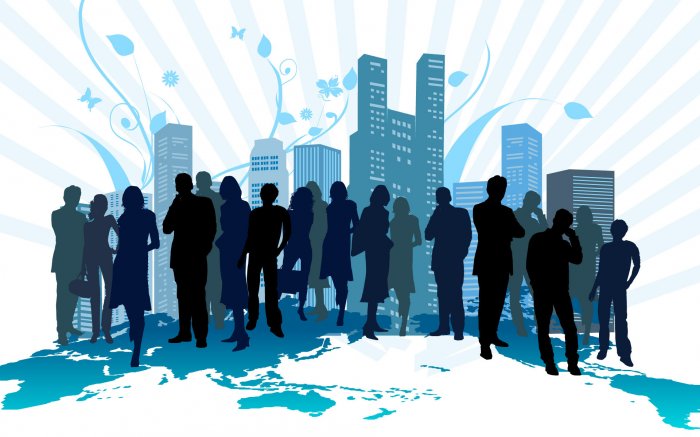 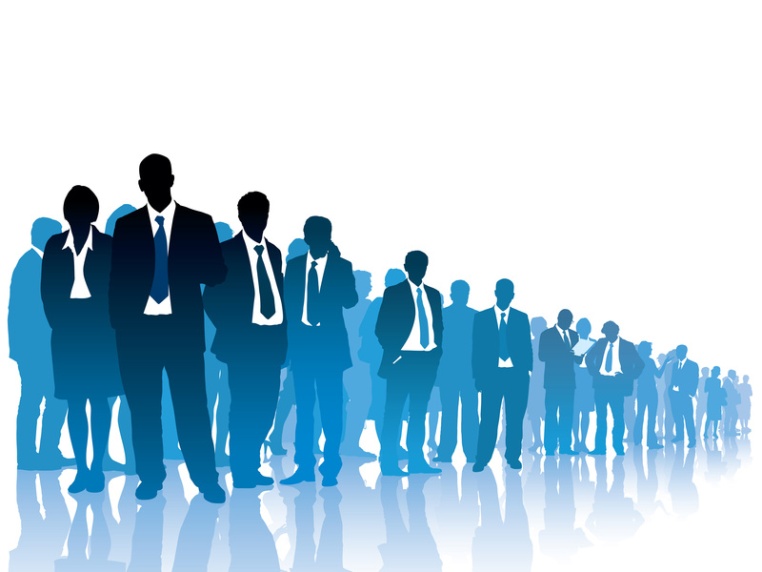 Ведомственная целевая программа «Поддержка и развитие малого и среднего предпринимательства Нытвенского городского поселения»
Муниципальная программа «Обеспечение качественным жильем в Нытвенском городском поселении», тыс. рублей
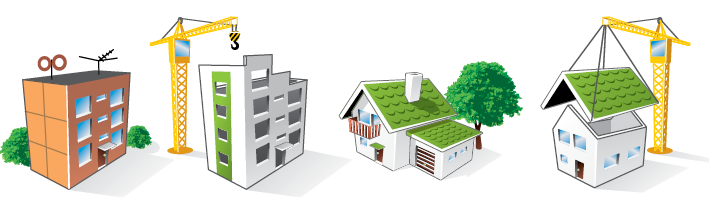 Муниципальная программа Нытвенского городского поселения «Обеспечение качественным жильем в Нытвенском городском поселении»
Муниципальная программа «Развитие коммунально – инженерной инфраструктуры Нытвенского городского поселения», тыс. рублей
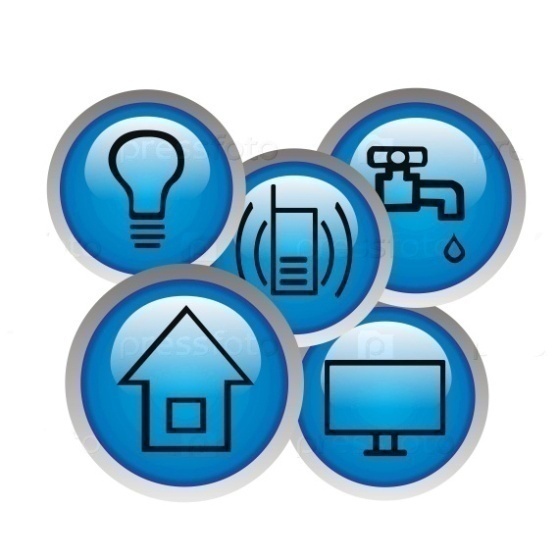 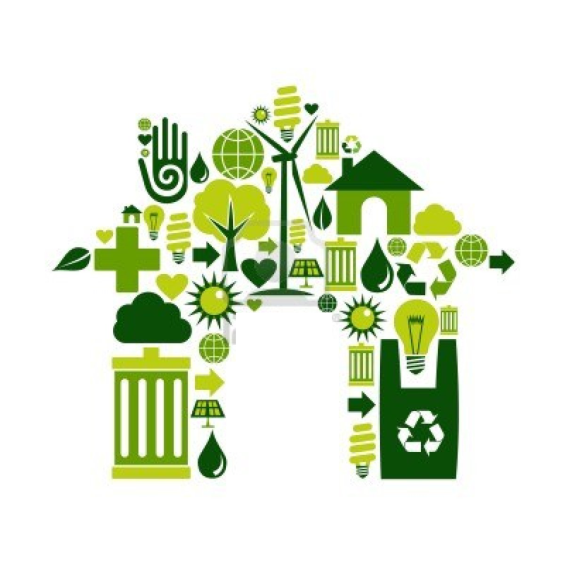 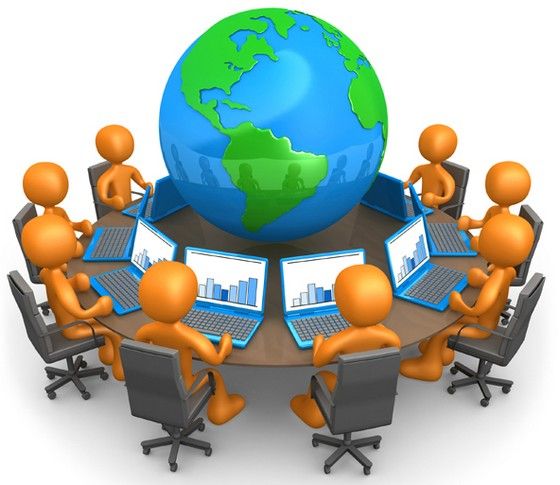 Муниципальная программа Нытвенского городского поселения «Развитие коммунально-инженерной инфраструктуры Нытвенского городского поселения»
Муниципальная программа «Энергосбережение и повышение энергетической эффективности в Нытвенском городском поселении», тыс. рублей
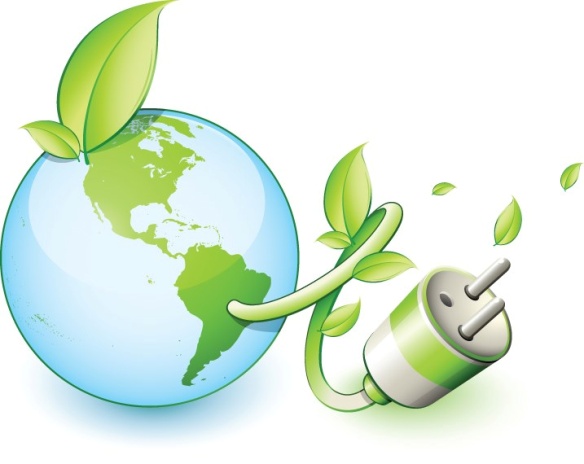 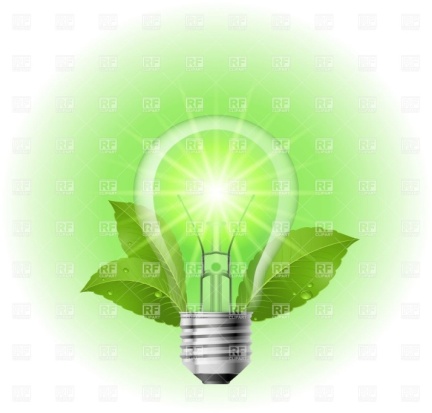 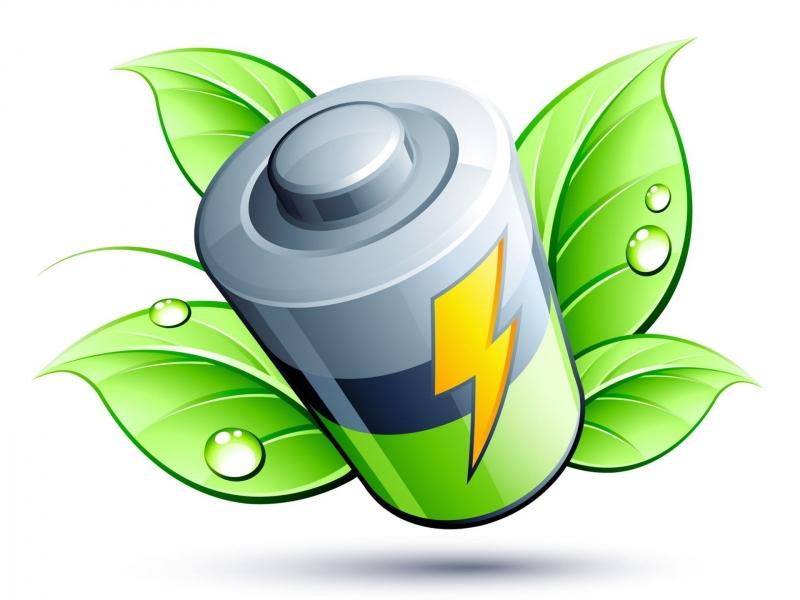 Муниципальная программа Нытвенского городского поселения «Энергосбережение и повышение энергетической эффективности в Нытвенском городском поселении»
Муниципальная программа «Благоустройство территории Нытвенского городского поселения», тыс. рублей
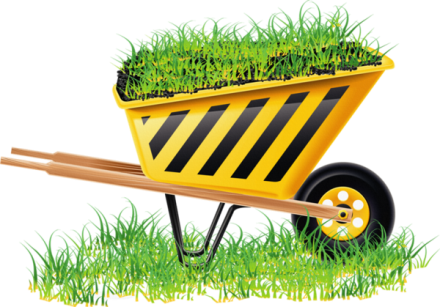 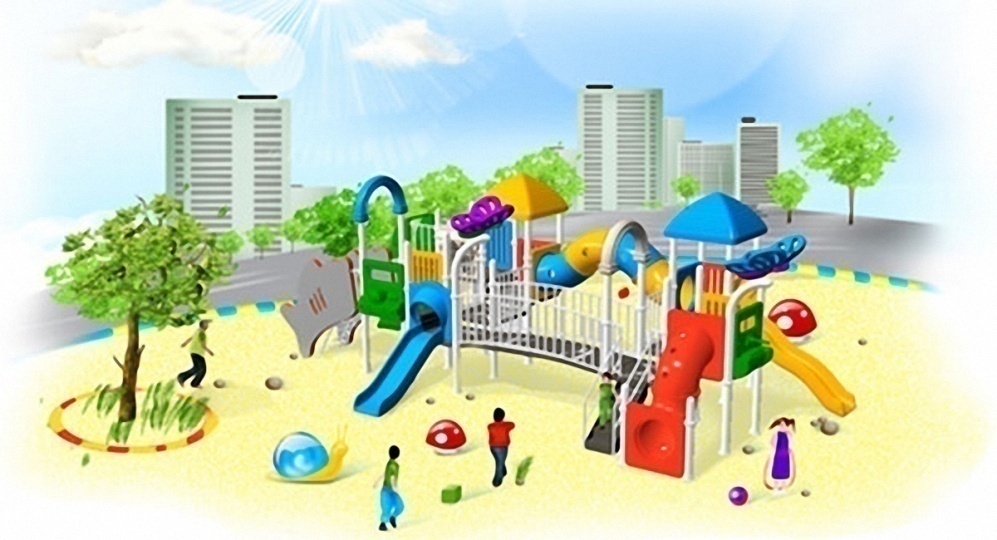 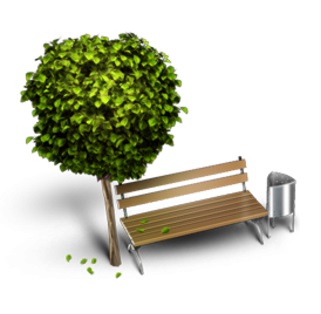 Муниципальная программа Нытвенского городского поселения «Благоустройство территории Нытвенского городского поселения»
Муниципальная программа «Развитие культуры Нытвенского городского поселения», тыс. рублей
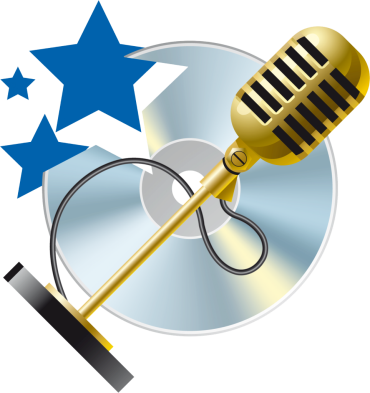 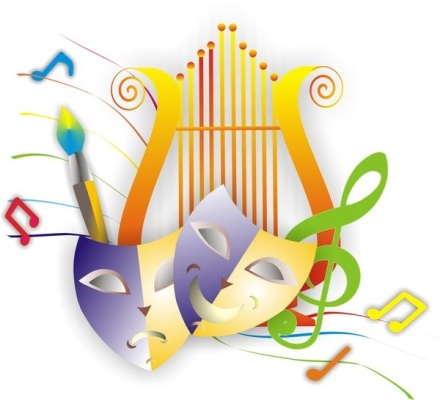 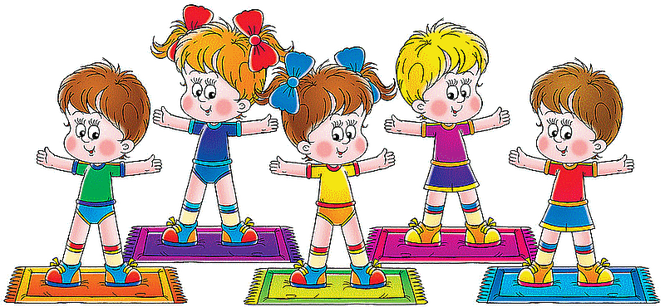 Муниципальная программа Нытвенского городского поселения «Развитие культуры Нытвенского городского поселения»
Муниципальная программа «Развитие физической культуры и спорта в Нытвенском городском поселении», тыс. рублей
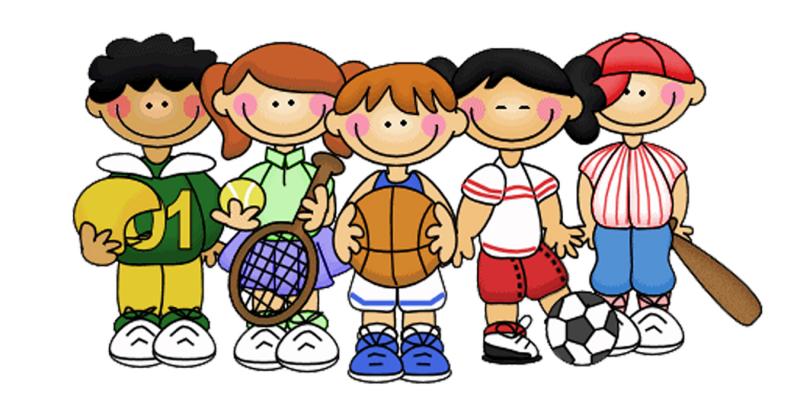 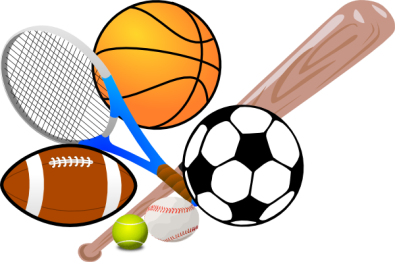 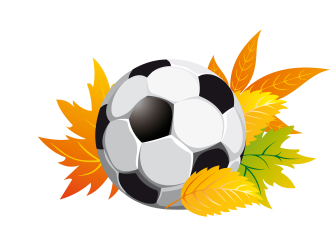 Муниципальная программа Нытвенского городского поселения «Развитие физической культуры и спорта в Нытвенском городском поселении»
Муниципальная программа «Формирование современной городской среды в Нытвенском городском поселении», тыс. рублей
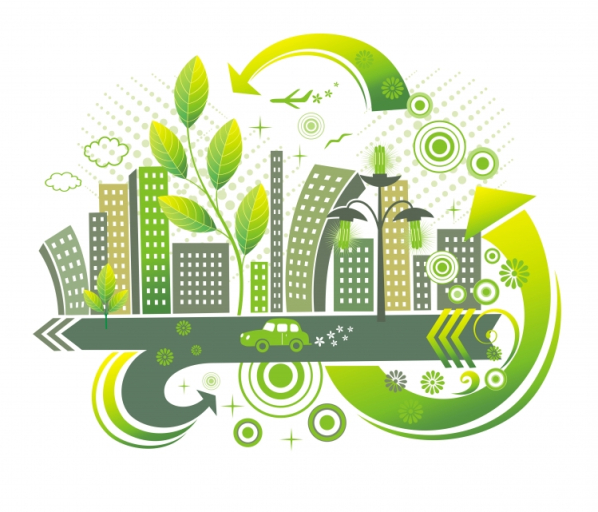 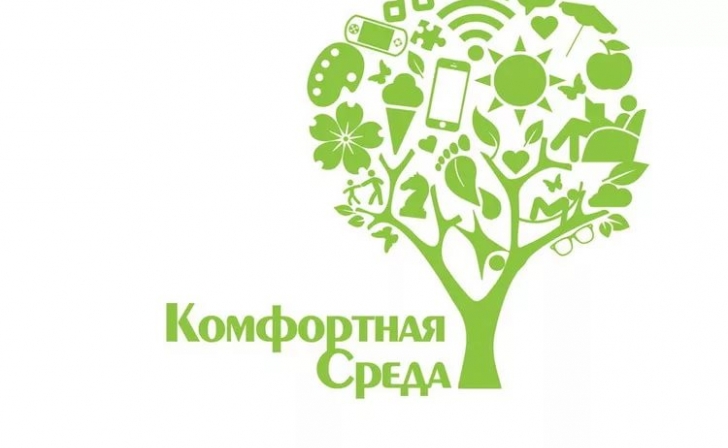 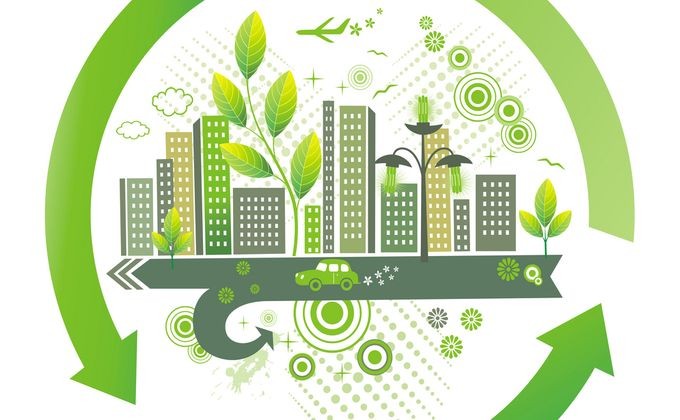 Муниципальная программа Нытвенского городского поселения «Формирование современной городской среды в Нытвенском городском поселении»
Динамика расходов на содержание и численности работников органов местного самоуправления
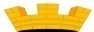 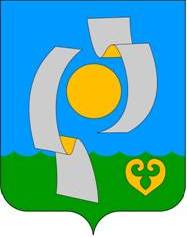 СПАСИБО 
ЗА ВНИМАНИЕ!